Эстетика моды:					Гламур
Профессор Татьяна Викторовна Кузнецова
89163805403@mail.ru
Нефертити 		Дева Мария
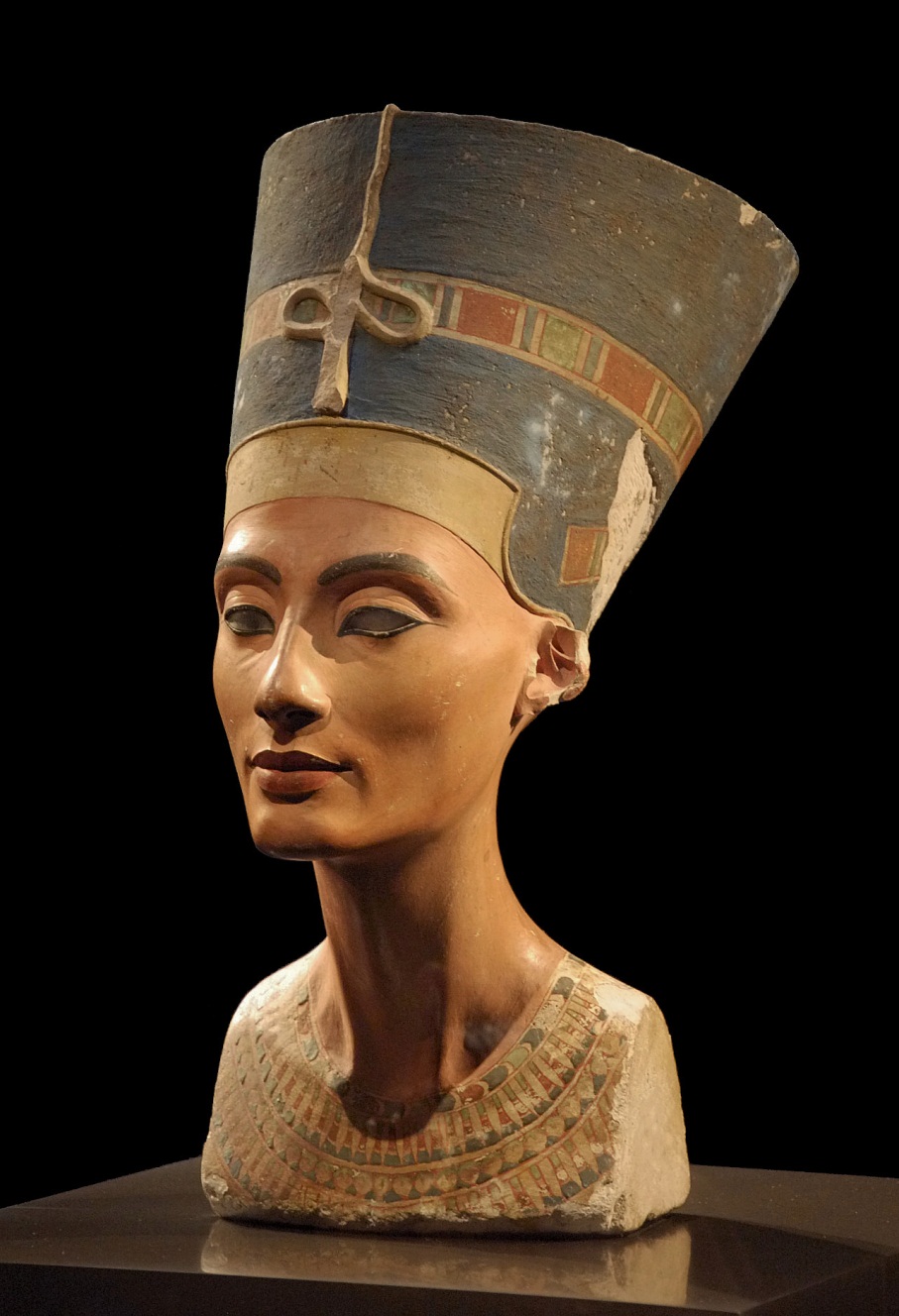 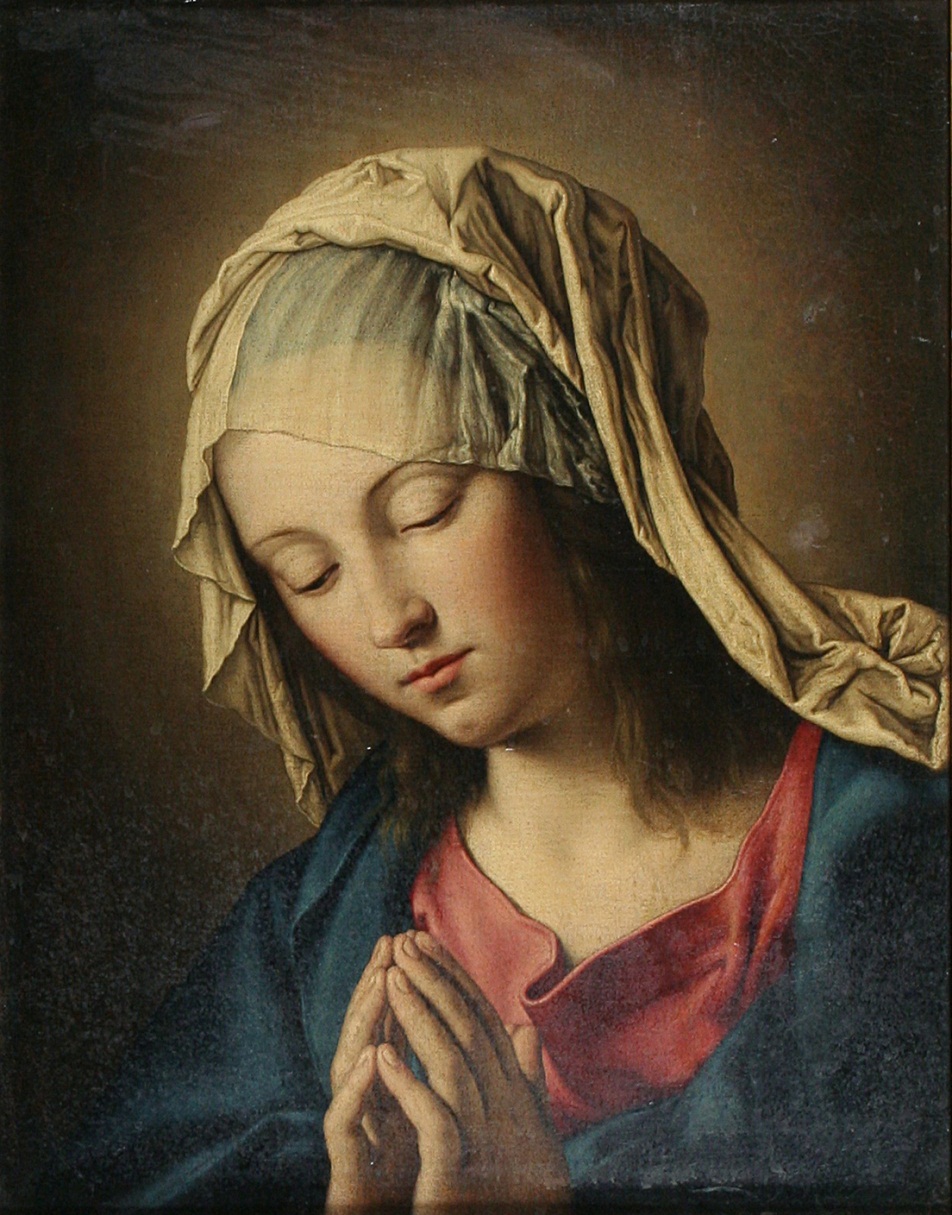 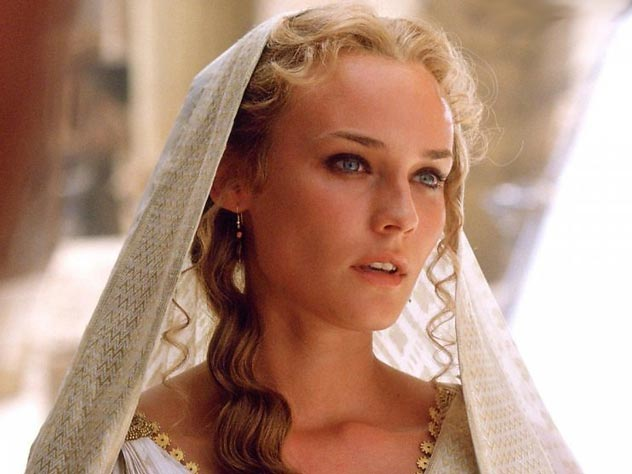 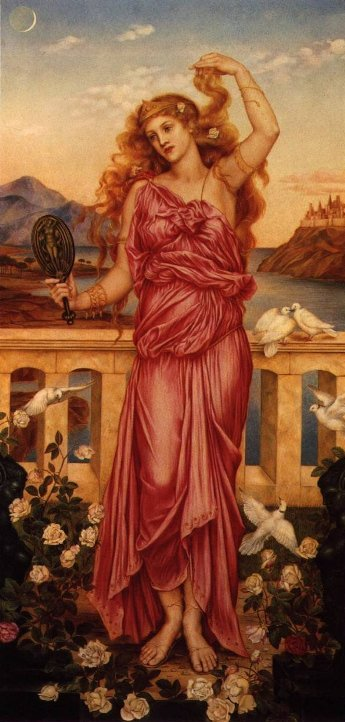 Елена Троянская
Гламур 20 века
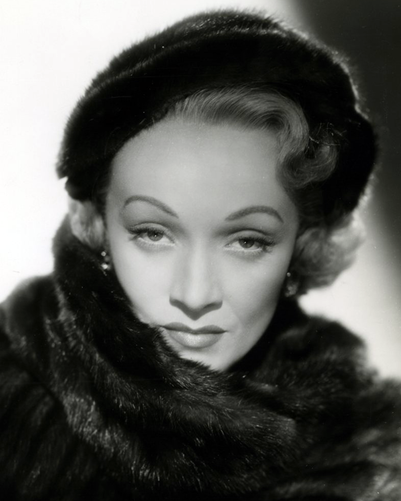 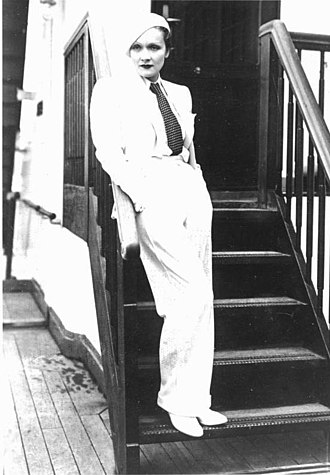 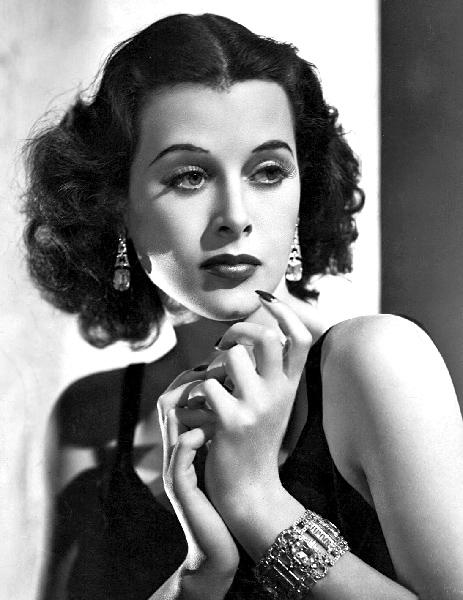 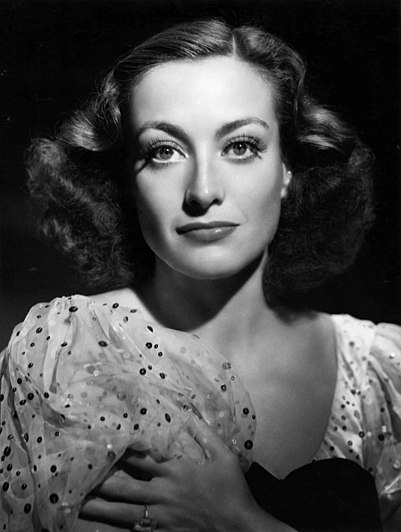 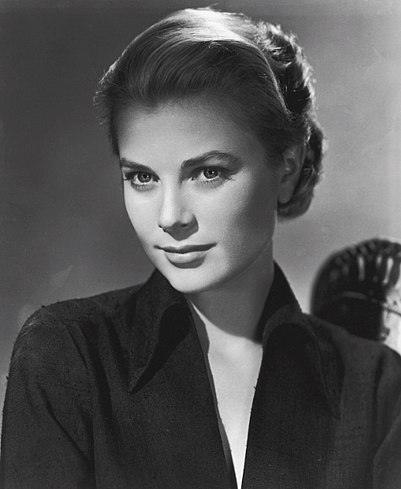 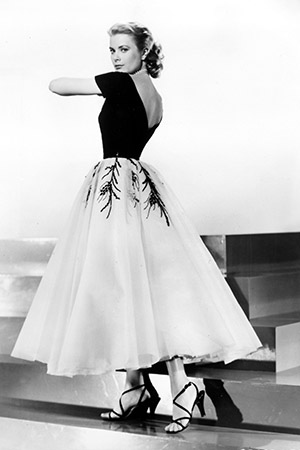 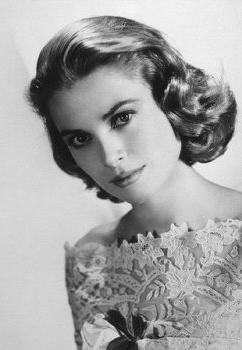 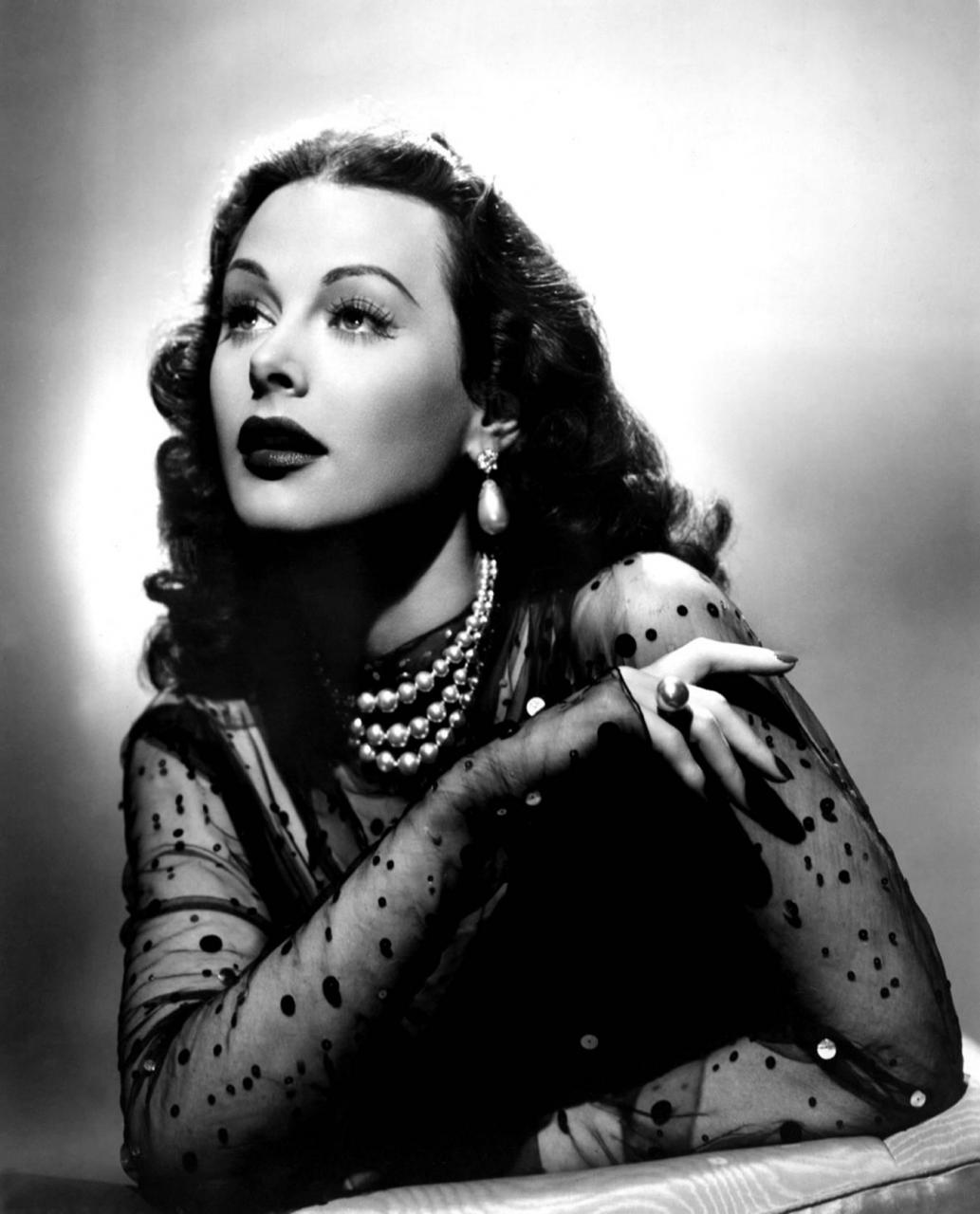 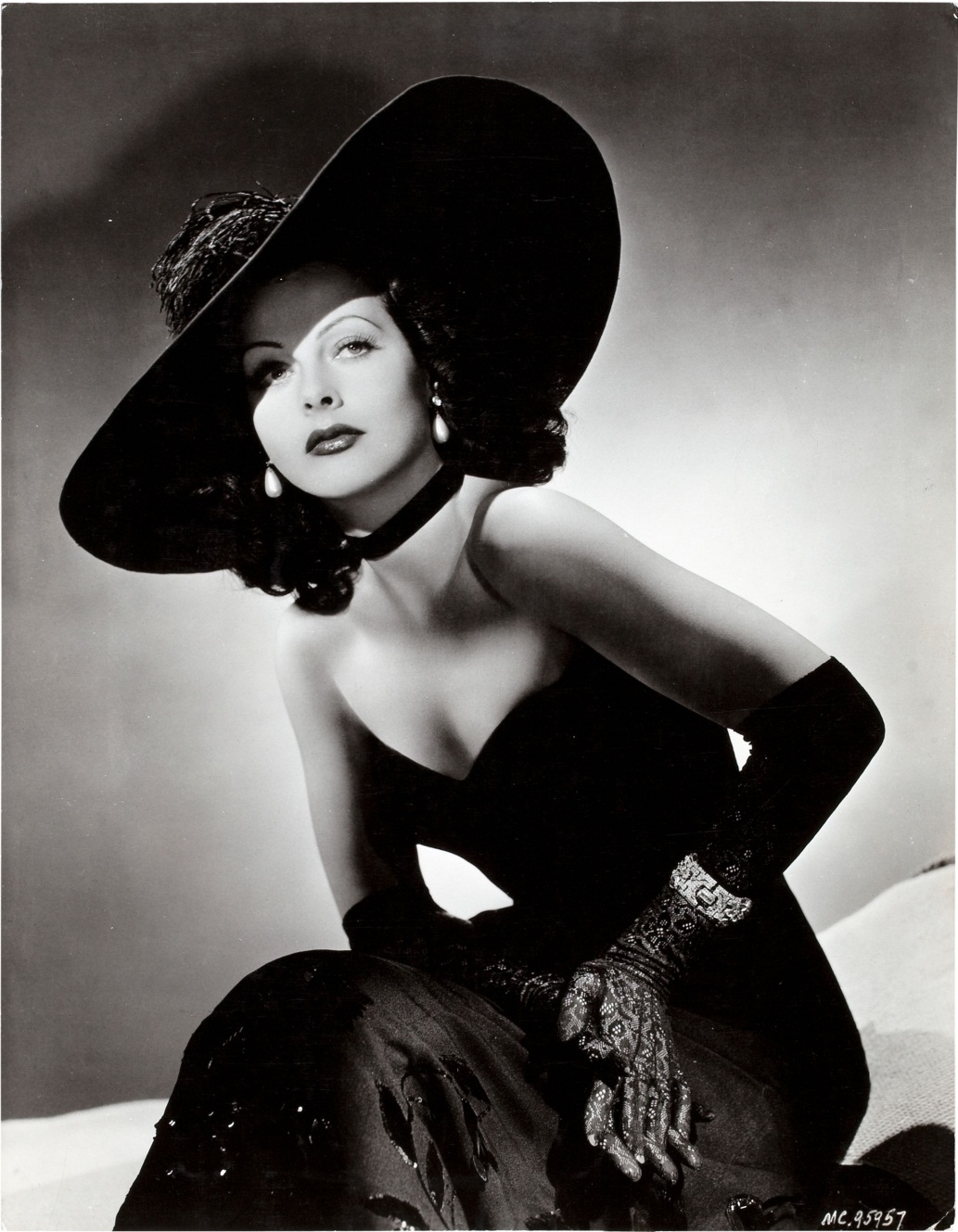 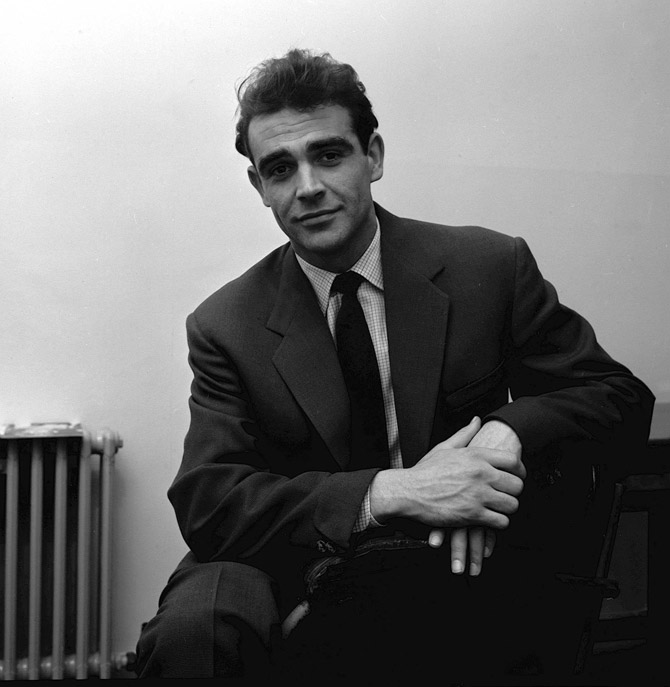 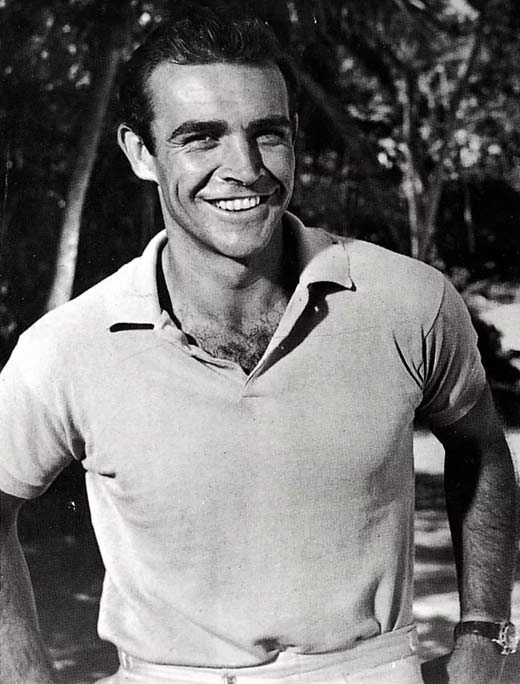 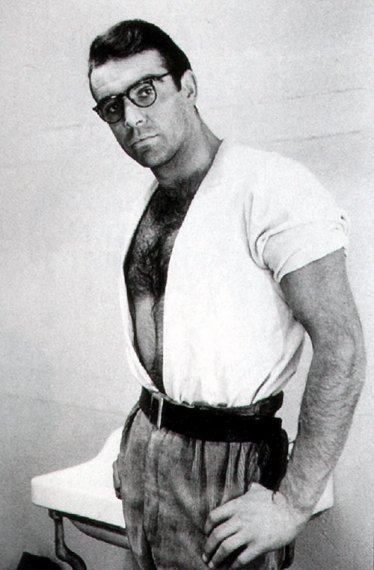 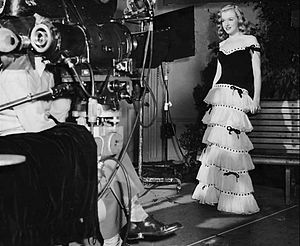 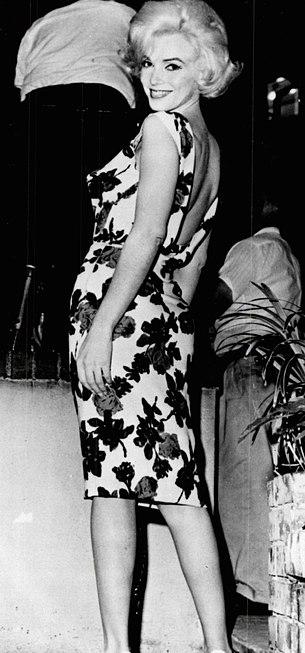 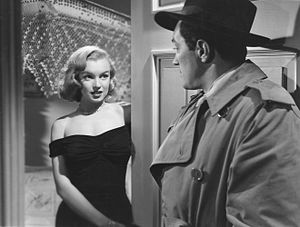 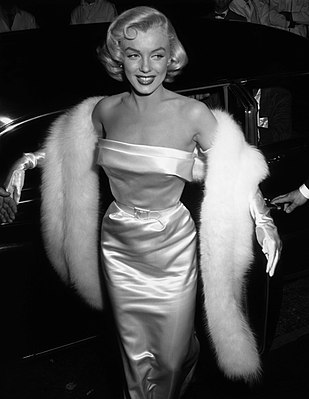 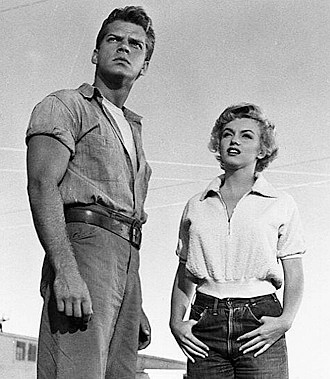 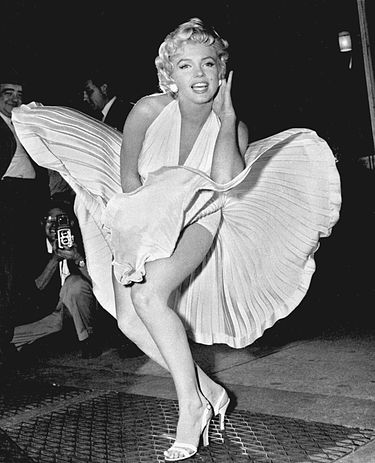 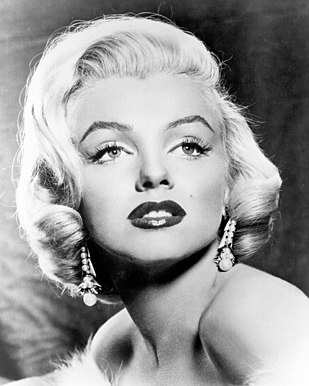